高等学校　保健体育（体育分野）
〔入学年次〕

武　道
「 剣　道 」

【体力編】
学習時間の目安：約30分
1
体力編

　剣道に関連して高まる体力要素を理解し、それぞれの体力を高めるための運動に取り組もう！
2
体力とは
※今回、剣道を通して高められる体力として、　
　行動体力を取り上げます。
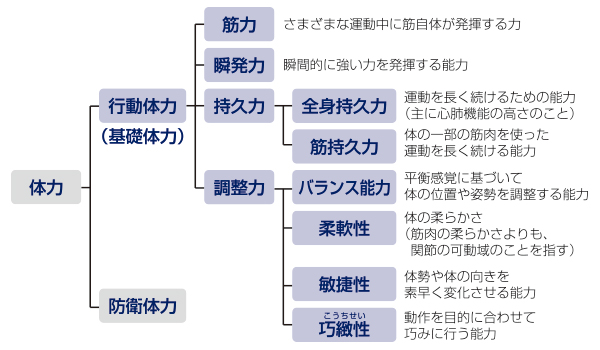 出典：株式会社クレーマージャパン「基礎体力を見直す」
3
剣道に関連して高まる体力の方法例
※今回は、◎の付いている運動の行い方を説明します。
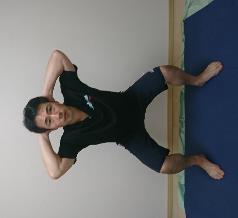 １．筋力（自重を利用した運動）
　◎腕立て伏せ
　◎腹筋運動
　・背筋運動
　◎スクワット
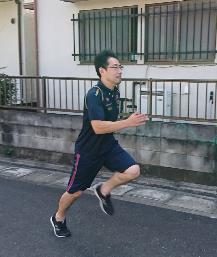 ２．瞬発力
　・ダッシュ
4
剣道に関連して高まる体力の方法例
※今回は、◎の付いている運動の行い方を説明します。
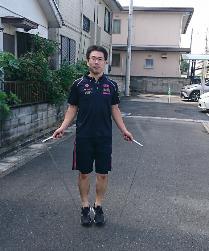 ３．持久力
　　・ランニング
　　・縄跳び
　　◎バーピー
　　◎手首の強化★
　　◎腓腹筋の強化★
　　◎タオルギャザー★
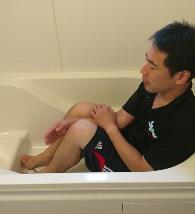 ★がついている運動について、
　怪我防止の観点から、
　筋　持久力として分類しました。
5
剣道に関連して高まる体力の方法例
※今回は、◎の付いている運動の行い方を説明します。
４．調整力
　　◎体幹トレーニング
　　・ストレッチ
　　・ラダートレーニング
　　・バランスボール
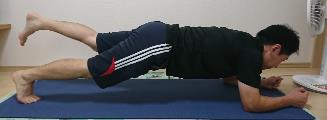 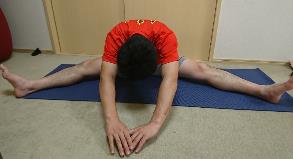 6
◆体力を高める運動を行う上でのポイント
①どの筋肉を使っているかを意識する。

②呼吸は、基本的に腹式呼吸（鼻から息を吸って口
　から吐く）で行う。

③自分の体力に合わせて回数や時間を設定し、無理
　せず行う。

④計画を立て、継続して行う。
※マットなどを敷くと、運動しやすい。
※音楽を流しながら行うと、気分よくできる。
（周りの迷惑にならないよう注意する。）
7
１．筋力～腕立て伏せ～
剣道は、竹刀を持ち用具を身に付けて相手と競技する運動特性があります。腕の力や大きな筋肉を鍛えることは、大変有効です。
呼吸の仕方：腕を曲げる時息を吸い、伸ばす時息を吐きます
その２：上腕筋を鍛える
手の位置を肩幅位に狭くする
その１：大胸筋を鍛える
手の位置を肩幅より広くする
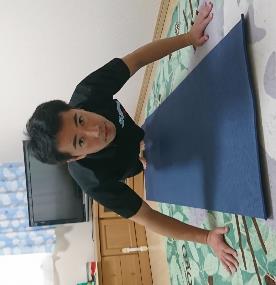 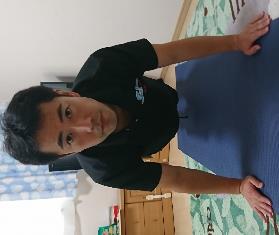 ※曲げる時は、
　アゴがマットに
　つく位深くゆっ
　くり行うと効果　
　的です。
8
１．筋力～腹筋運動～
剣道は、充実した気勢・発生を伴ないます。お腹に力が入ることにより、姿勢も安定してきます。
呼吸の仕方：お腹を曲げる時息を吐き、戻す時に息を吸います
その１：腹直筋を鍛える
その２：腹斜筋を鍛える
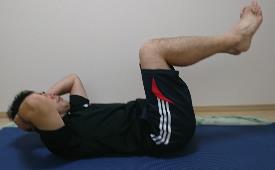 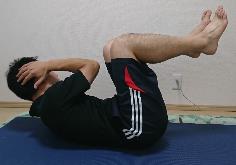 ※膝を９０°に曲げ、腹筋の力だけで、肘が膝につく位上半身を持ち上げます。
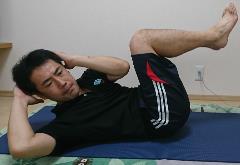 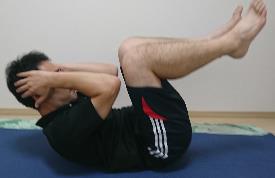 9
１．筋力～スクワット～
剣道は、様々な足さばきがあり、下半身の強化が技能の向上を大きくサポートしてくれます。
呼吸の仕方：膝を負ける時に息を吸い、伸ばす時に息を吐きます
①足を肩幅よりやや広く開きます
③①の姿勢に戻り繰り返します
②お尻を突き出すように腰を落とします
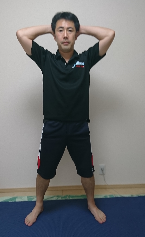 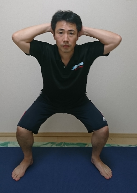 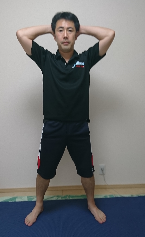 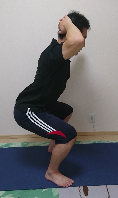 ※膝がつま先より前に出ないよ　
　うに落とします
10
３．持久力～バーピー～
剣道は、一瞬の隙を捉えるために相手との攻防が繰り広げられ、運動を持続する力が必要です。
呼吸の仕方：呼吸を止めずに行います
①立った状態
②屈伸の姿勢
③足を伸ばし腕立ての姿勢
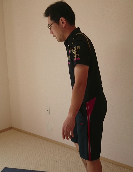 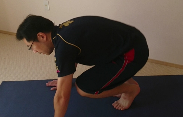 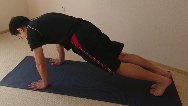 ⑥着地し、すかさず②の動きから繰り返す
⑤真上にジャンプ
④すかさず足を引きつける
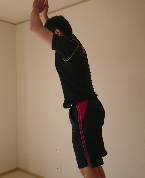 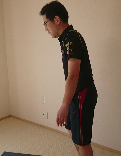 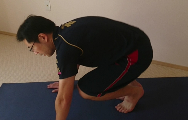 11
３．持久力～手首・腓腹筋の強化・タオルギャザー～
剣道は、多彩な竹刀さばきや足さばきから、局所的な筋肉の強化をすることにより、怪我の予防につながります。
呼吸の仕方：呼吸を止めずに行います
※両手・両足行いましょう。
Ｃ．タオルギャザー
　踏み込みによる踵痛を
　予防します。
　床にタオルを敷き、指
　の力だけでタオルを引
　き寄せます。
Ｂ．腓腹筋の強化
　アキレス腱炎を予防
　します。
　段差を利用して、ふ
　くらはぎを鍛えます。
Ａ．手首の強化
　腱鞘炎を予防します。
入浴時を利用して、浴槽で手首を両膝で固定します。水圧を利用して、左右に動かします。
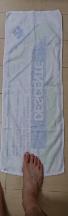 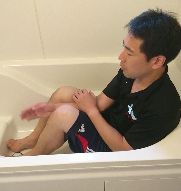 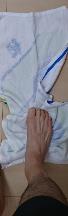 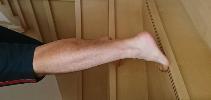 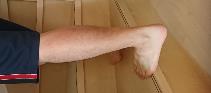 12
４．調整力～体幹トレーニング～
剣道は、凛とした姿や品のある構えからその人の力量がわかります。体の軸を鍛えることで、美しい姿勢が身に付きます。
呼吸の仕方：呼吸を止めずに行います
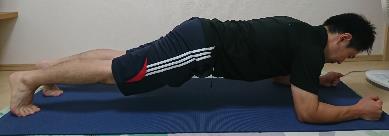 （１）腹横筋
　腕は肩幅間隔で肘を９０°にし、
　体を一本の棒の様にまっすぐにします。
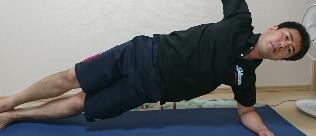 （２）腹斜筋
　肘が体の側面に９０°になるようにつ
　け、体が斜め４５°になるようにまっ
　すぐにする。左右両方やりましょう。
（３）背筋・殿筋群
　仰向けで両肘とかかでお尻を浮かし、
　肩とお尻のラインが床と平行に一直線
　になるように保ちます。
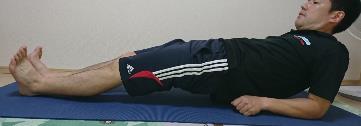 13
学習カード【体力編①】
剣道に関わる体力について、体つくり運動の視点も取り入れて、運動の計画を立ててみよう！
【計画表の見本】
14
学習カード【体力編②】
【体力編①】で作成した計画を記録していこう！
【記録シートの見本】
15